Такая разная ВОДА…
дождь
лужа
водопад
море
река
озеро
роса
капель
снег
снежинка
лёд
айсберг
сосулька
иней
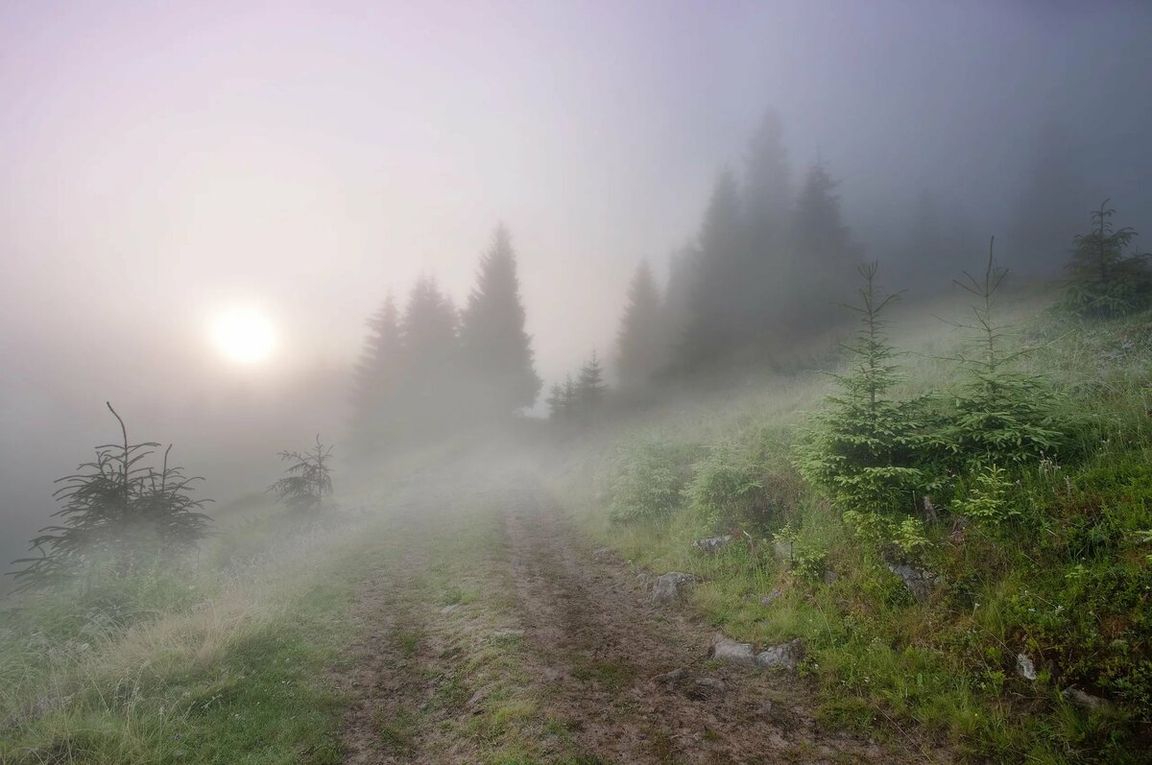 туман
облако
пар